INSERT GOAL OR SUMMARY STATEMENT
Goal Status
Risk Trend
Target: ICANN will maintain Medium-High success
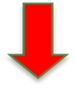 MED
MED
MED
MED-HIGH
MED-HIGH
MED-HIGH
LOW-MED
LOW-MED
LOW-MED
LOW
LOW
LOW
HIGH
HIGH
HIGH
Stable
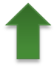 Worsening
Improving
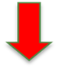